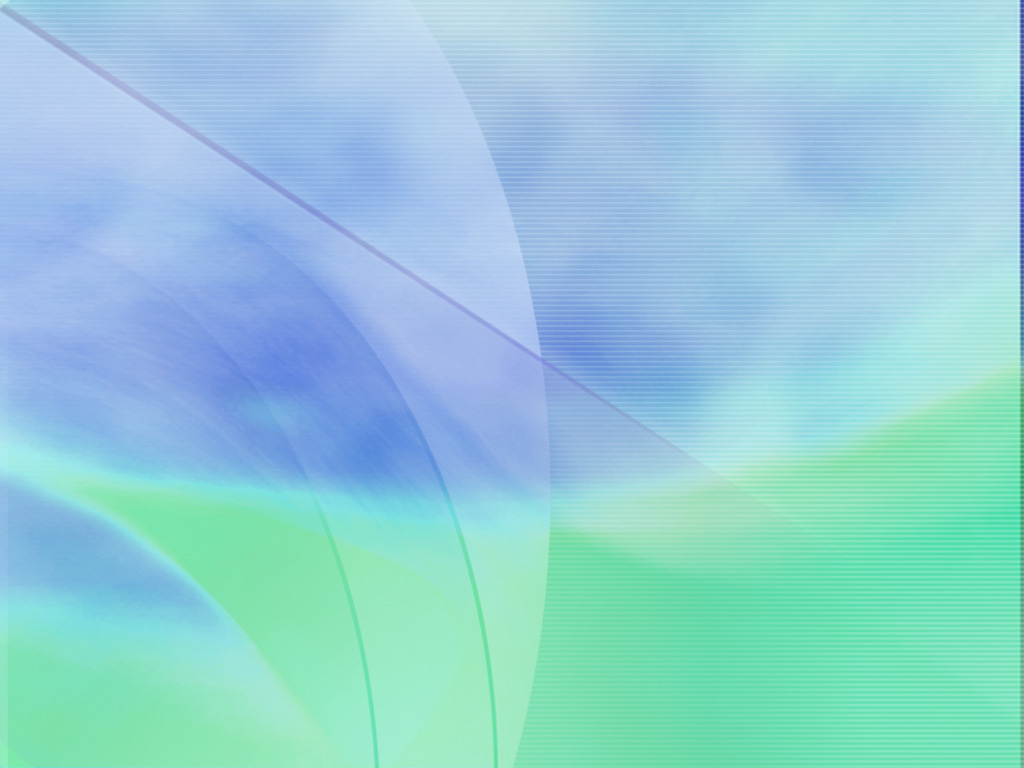 Кабинет педагога-психолога в школе
Участница конкурса: Л.А.Маркина, педагог-психолог МБОУ СОШ № 65
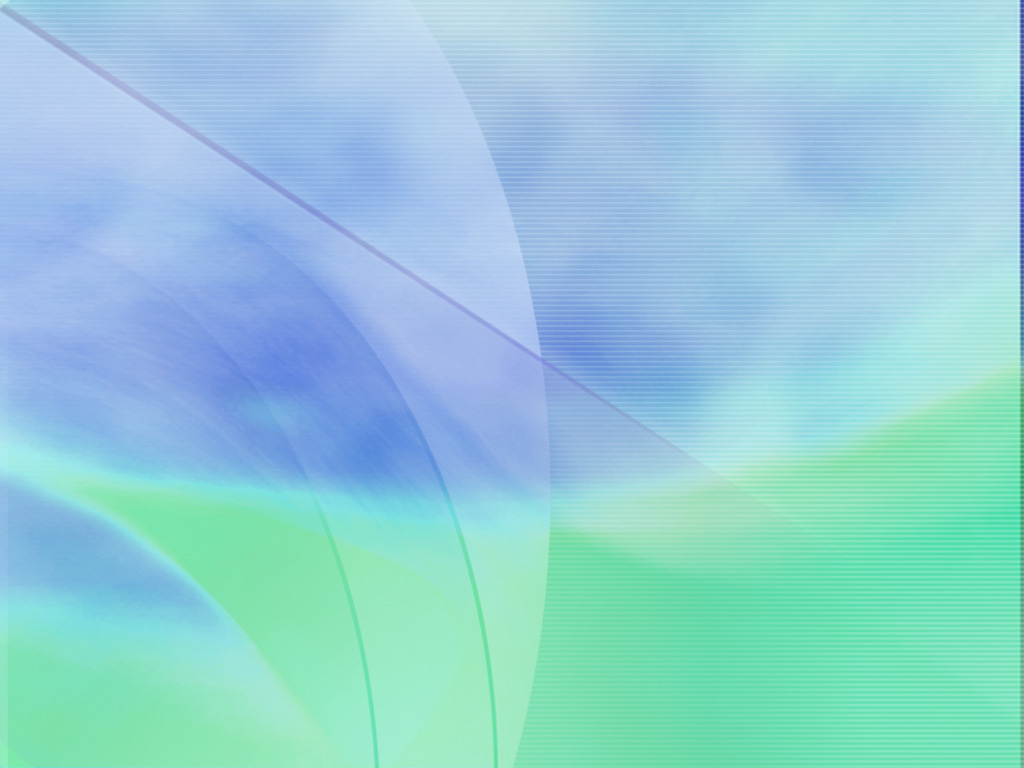 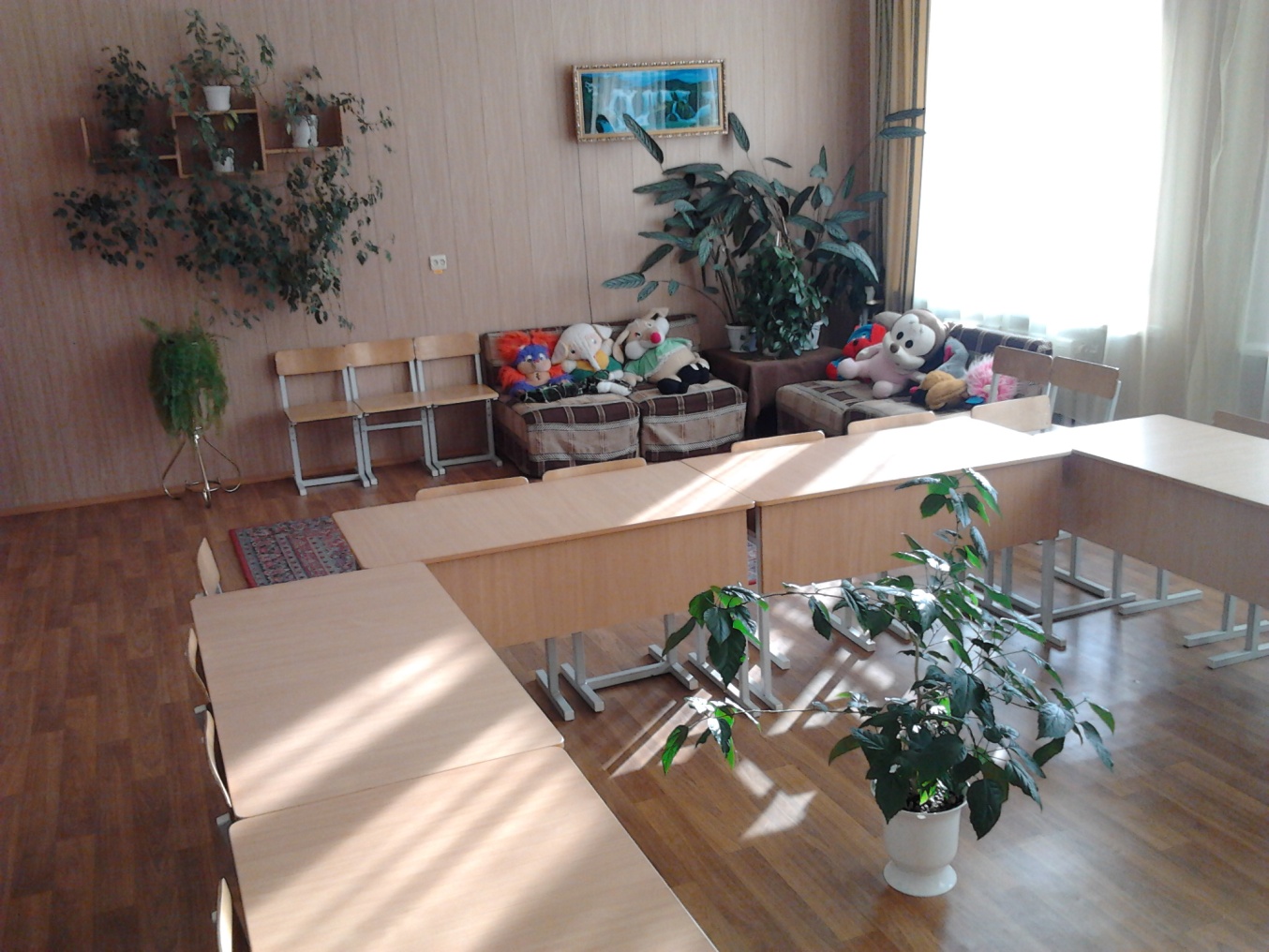 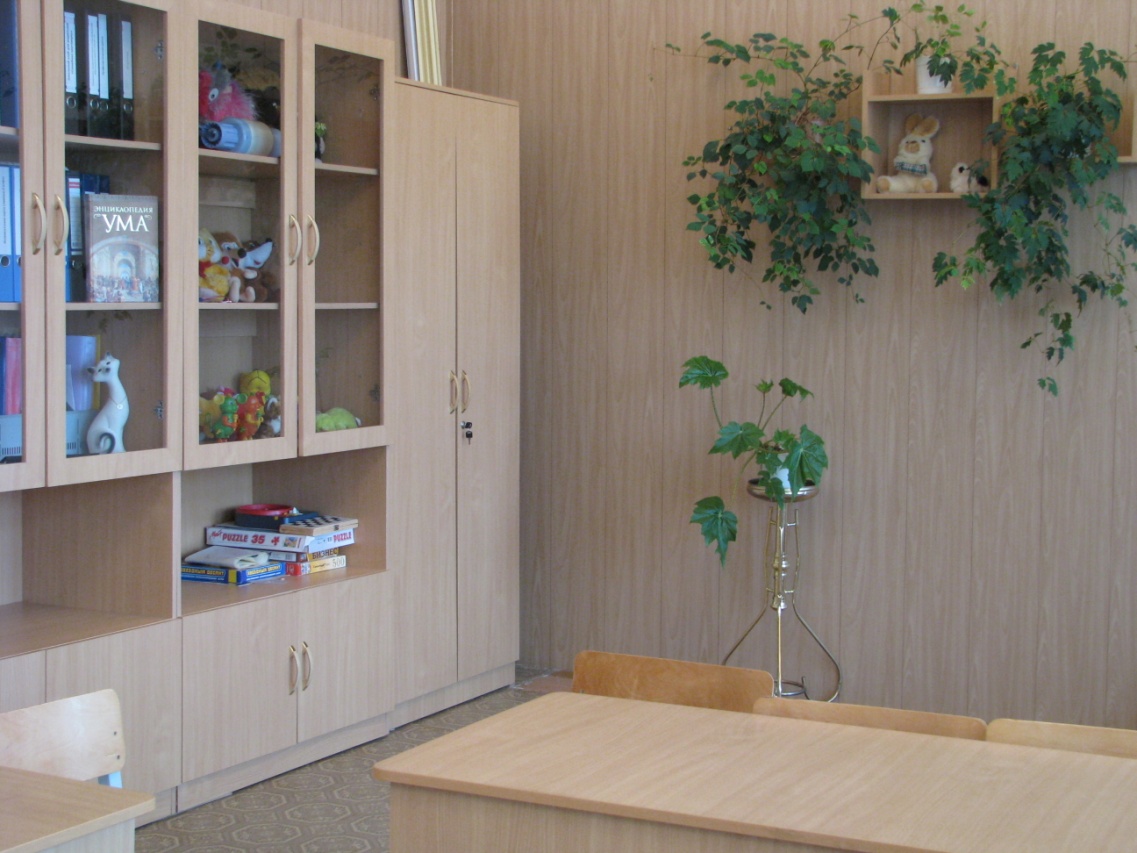 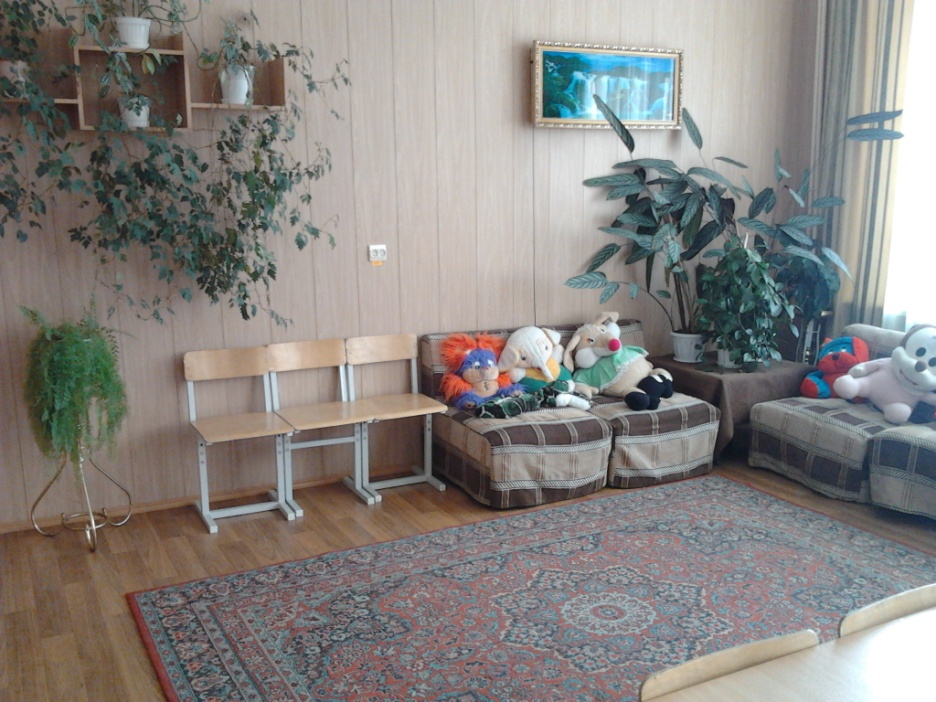 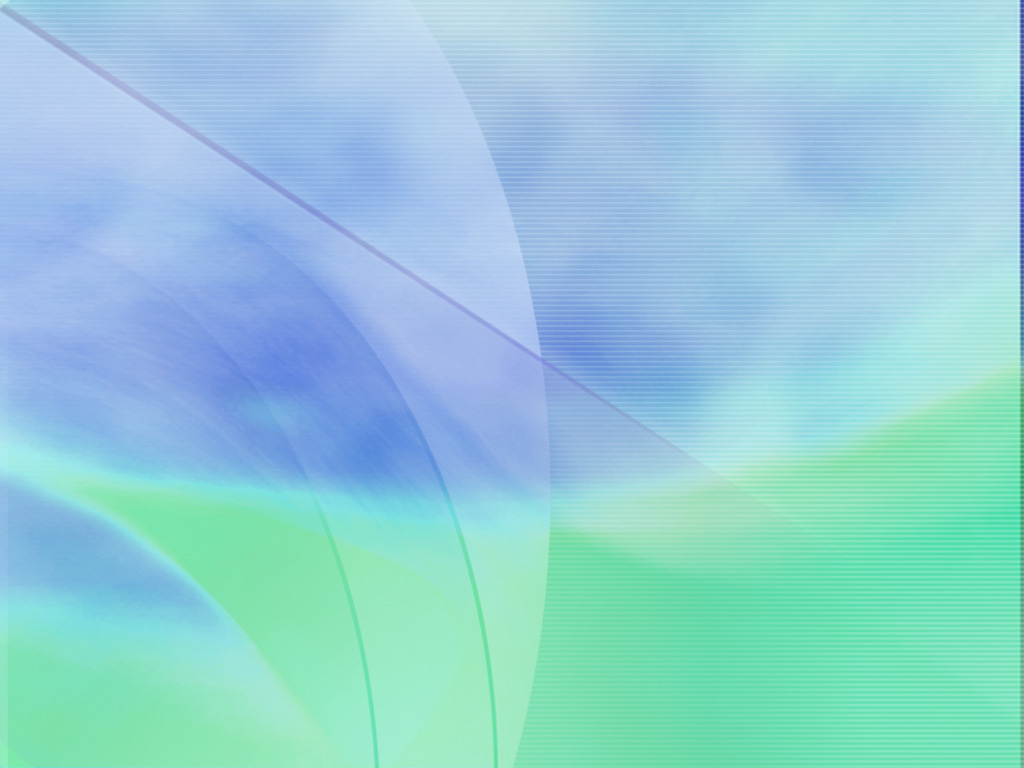 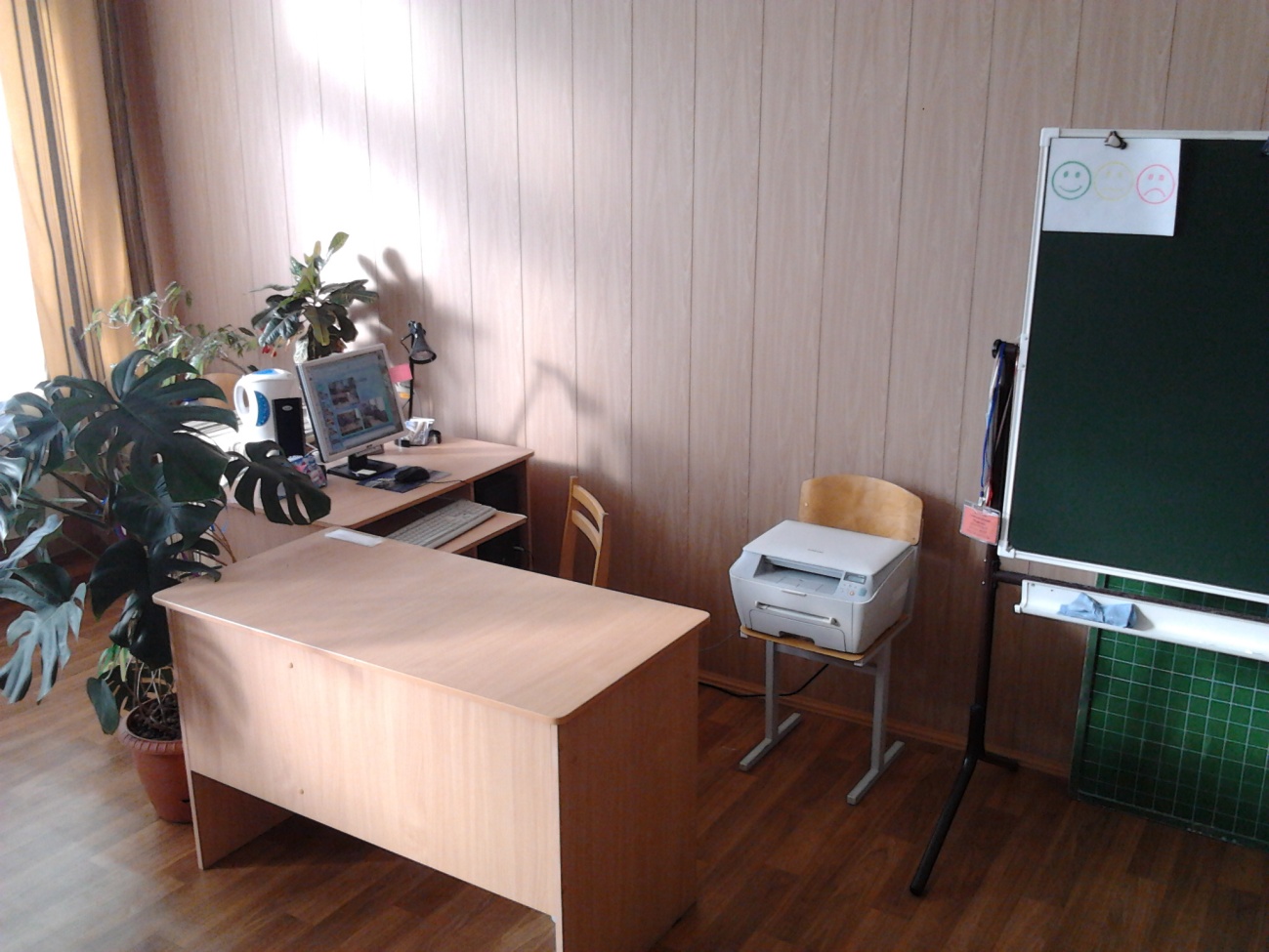 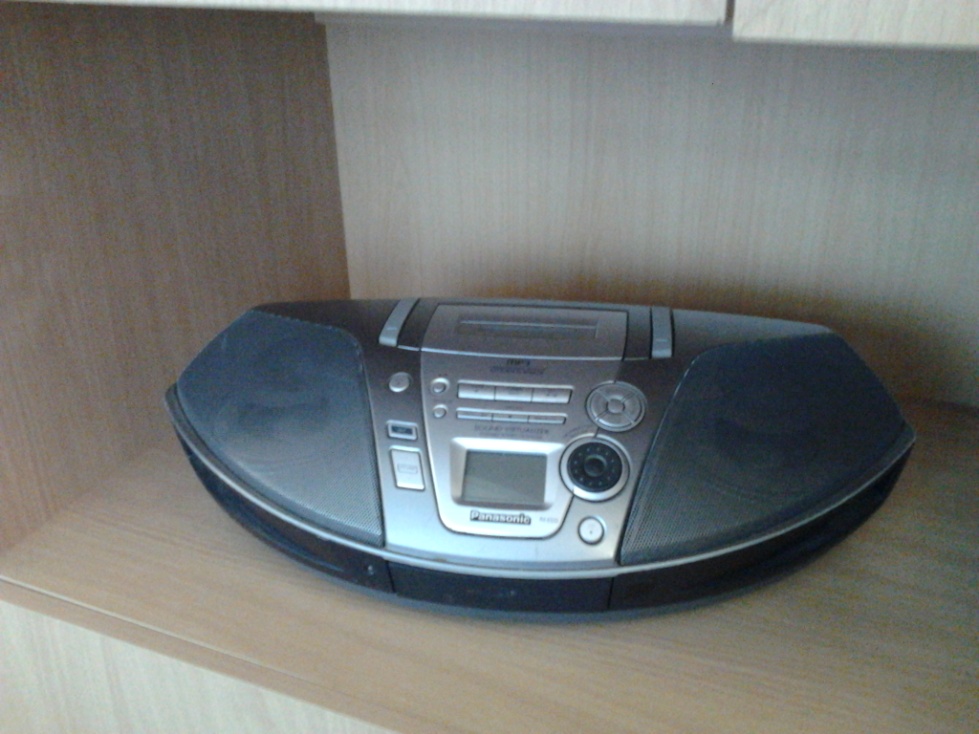 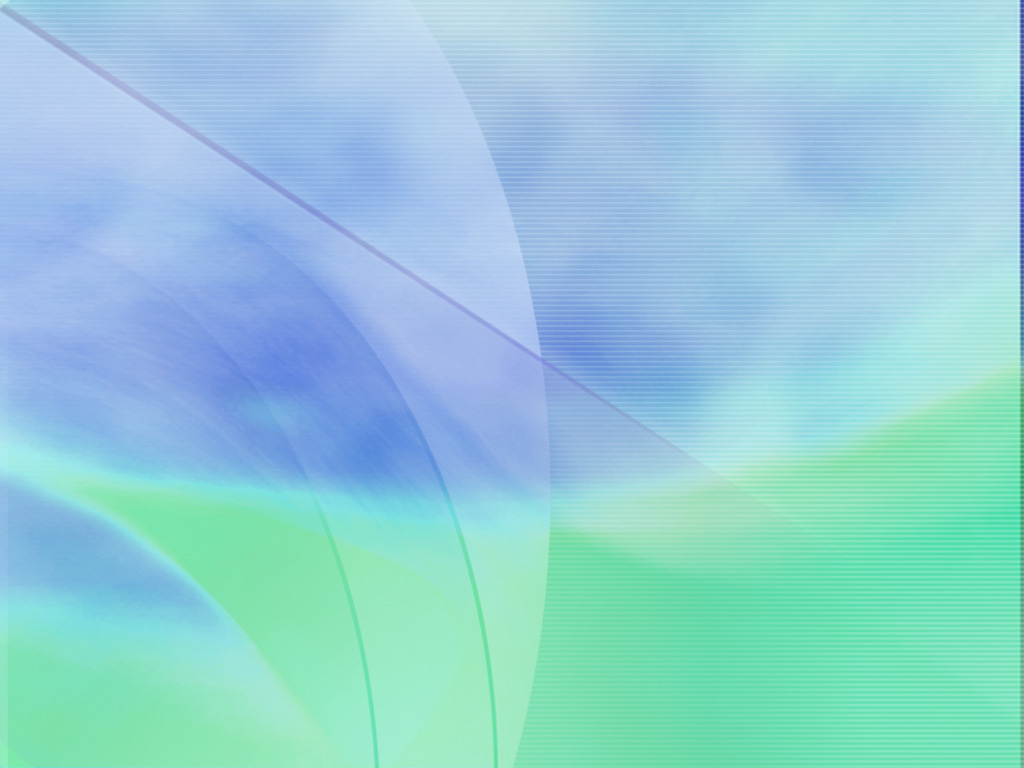 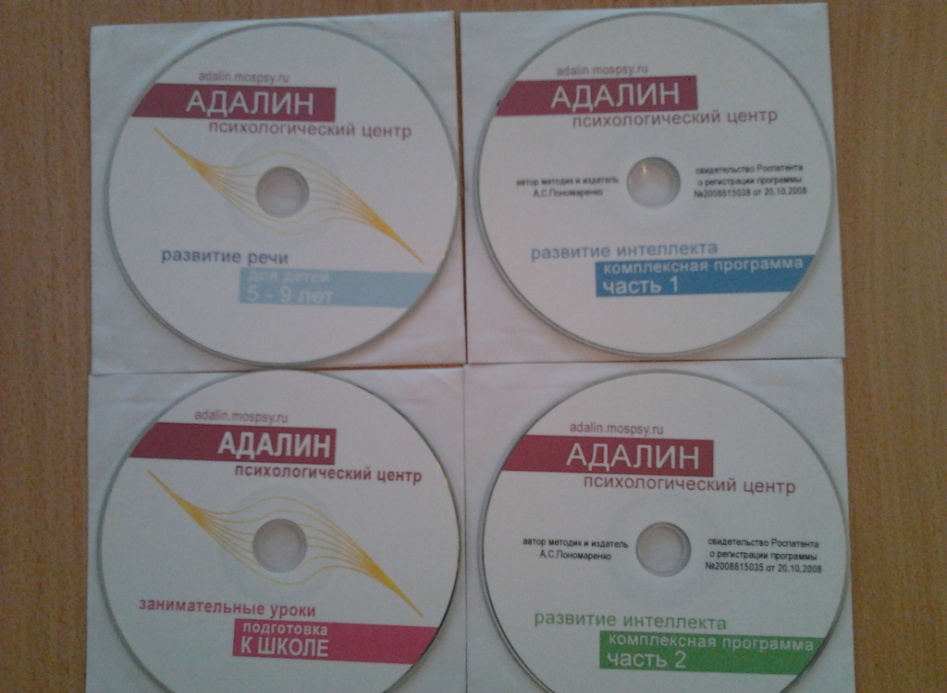 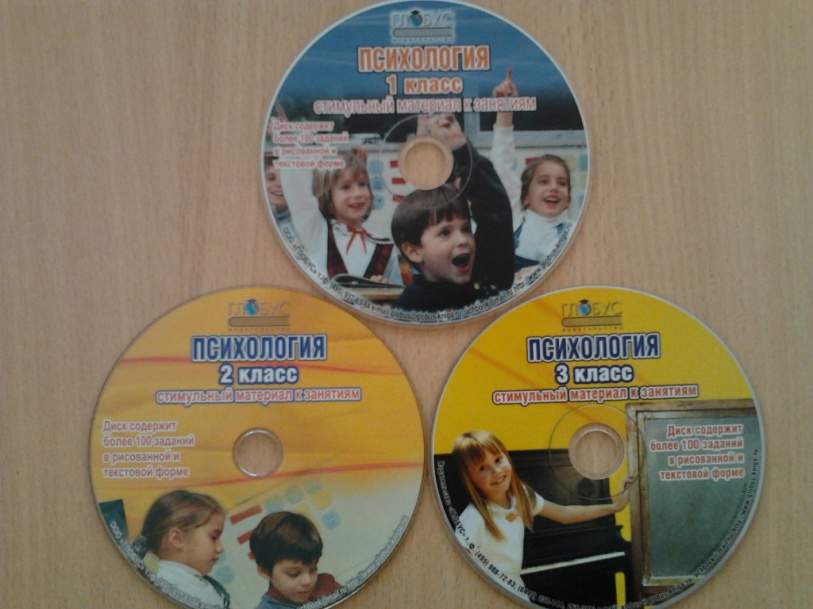 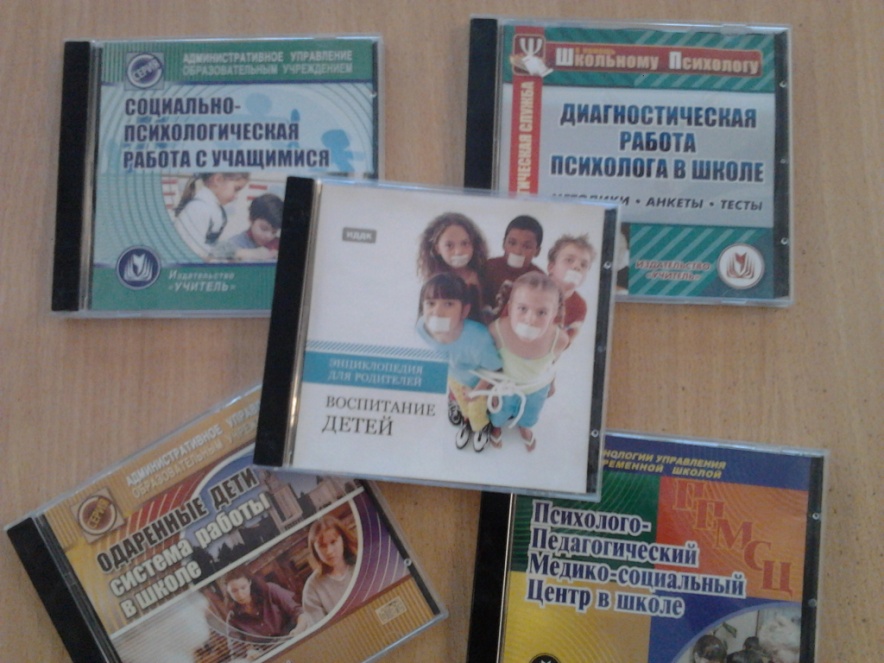 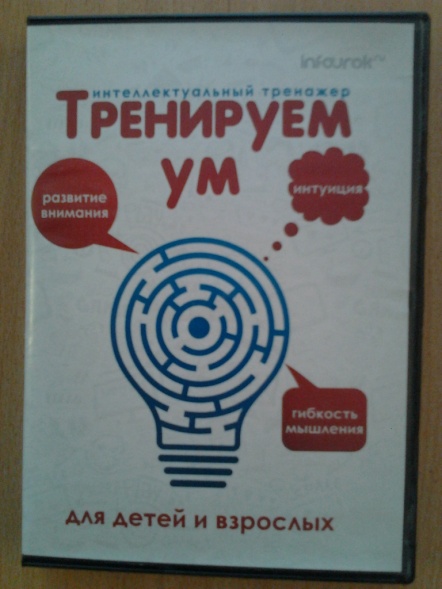 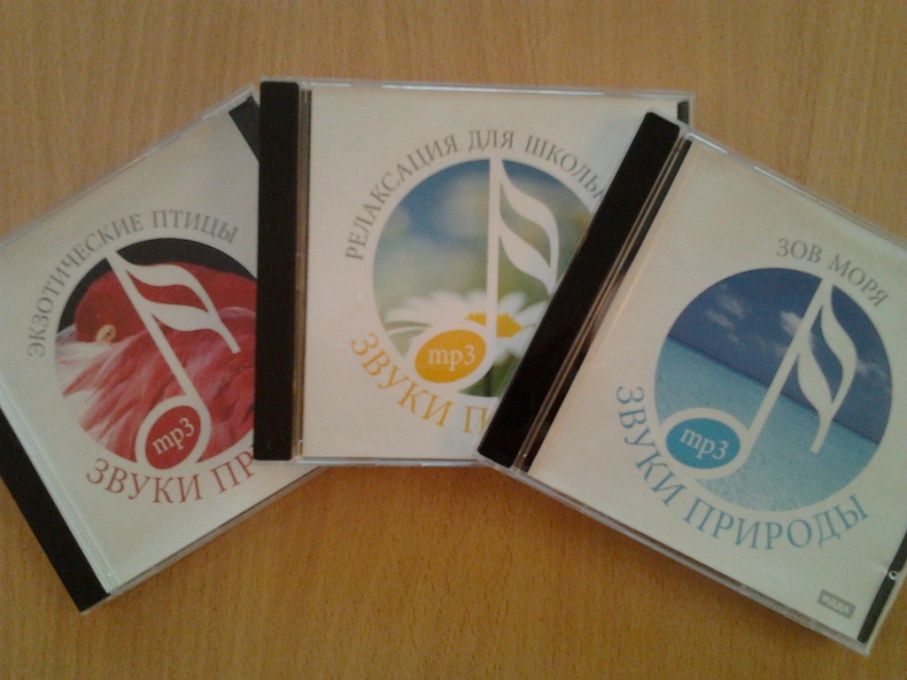 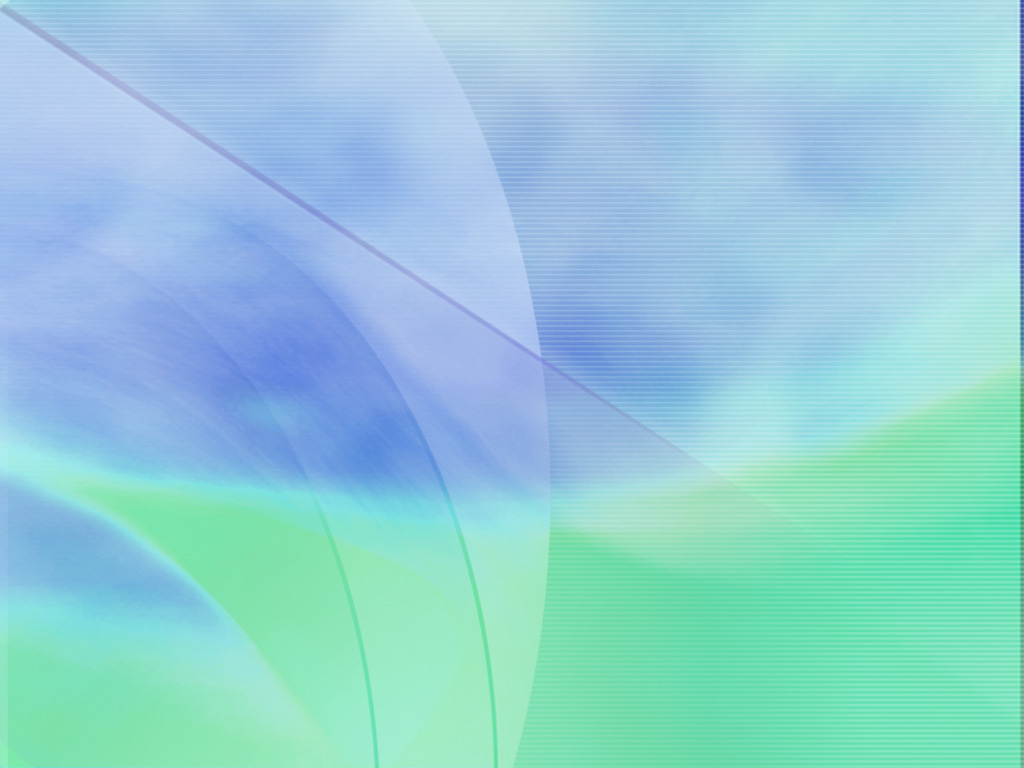 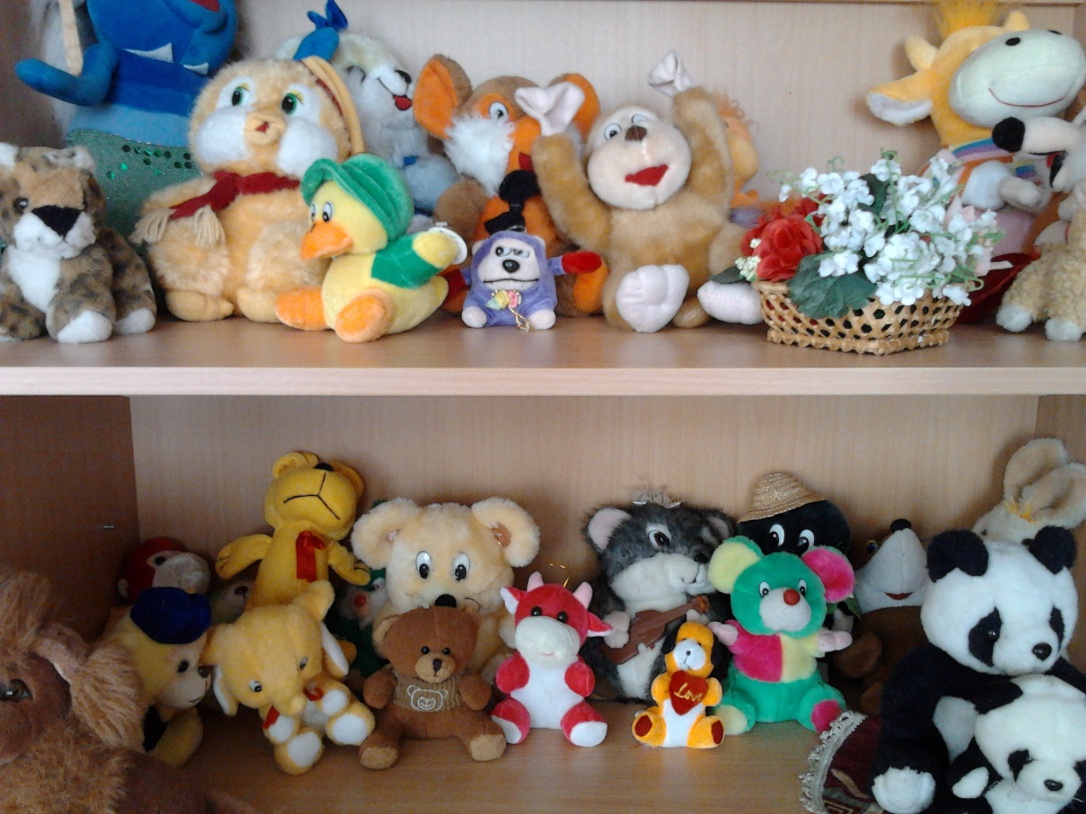 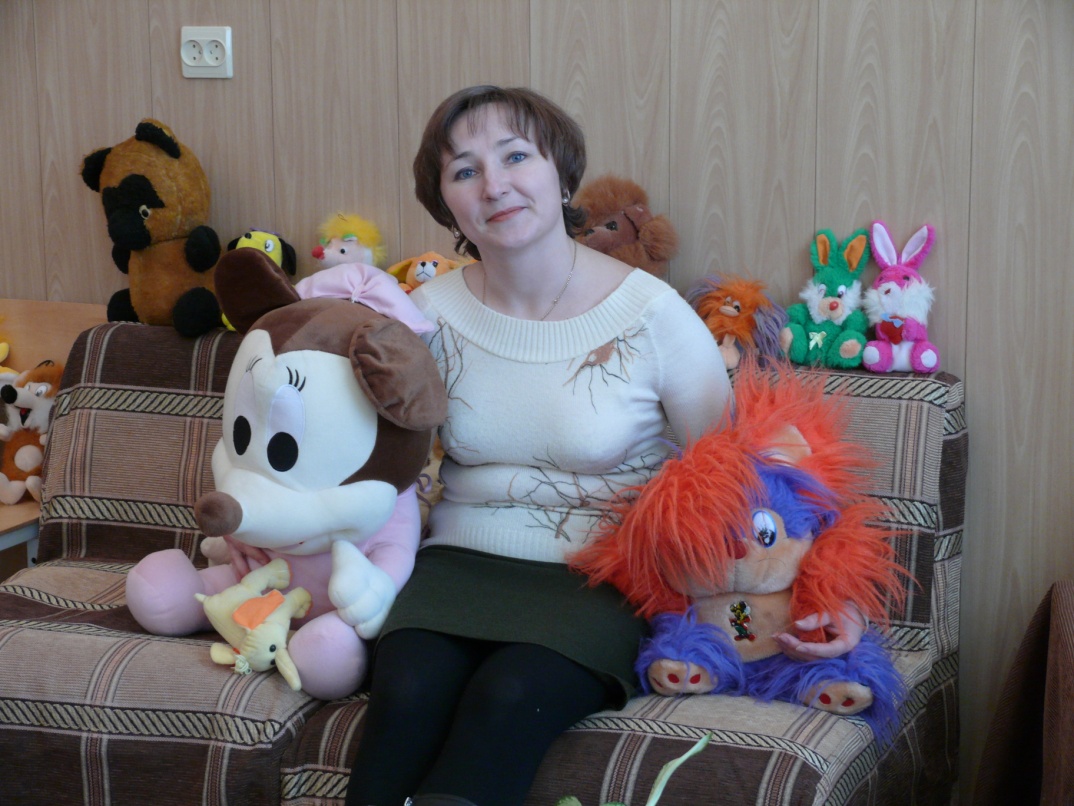 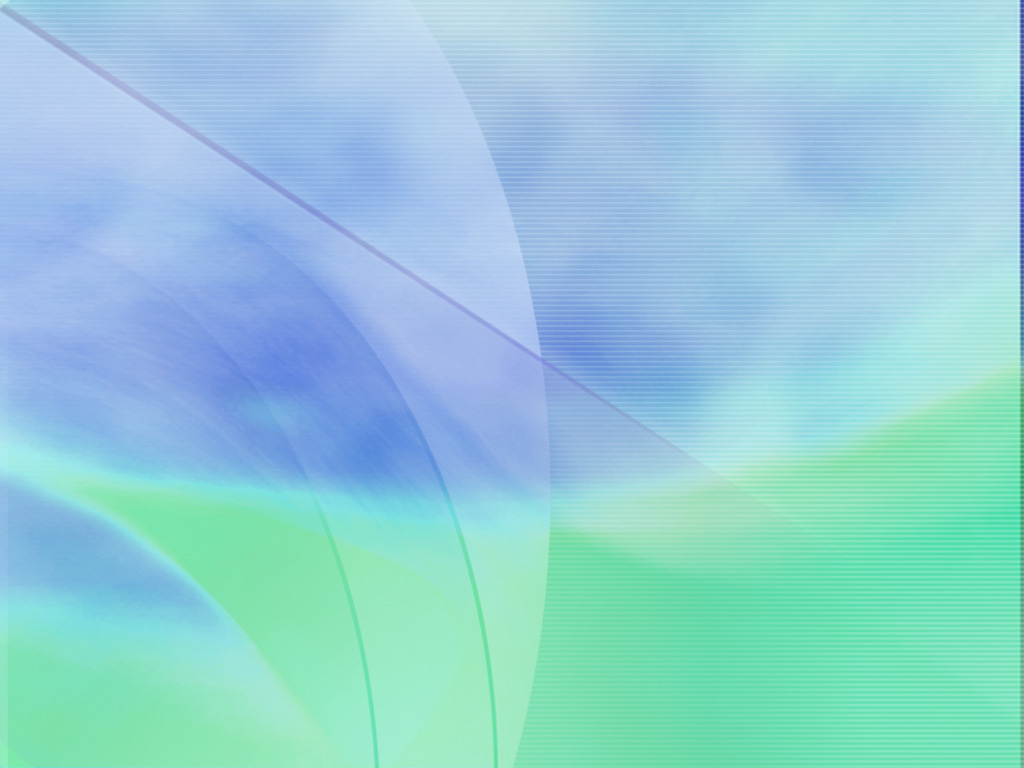 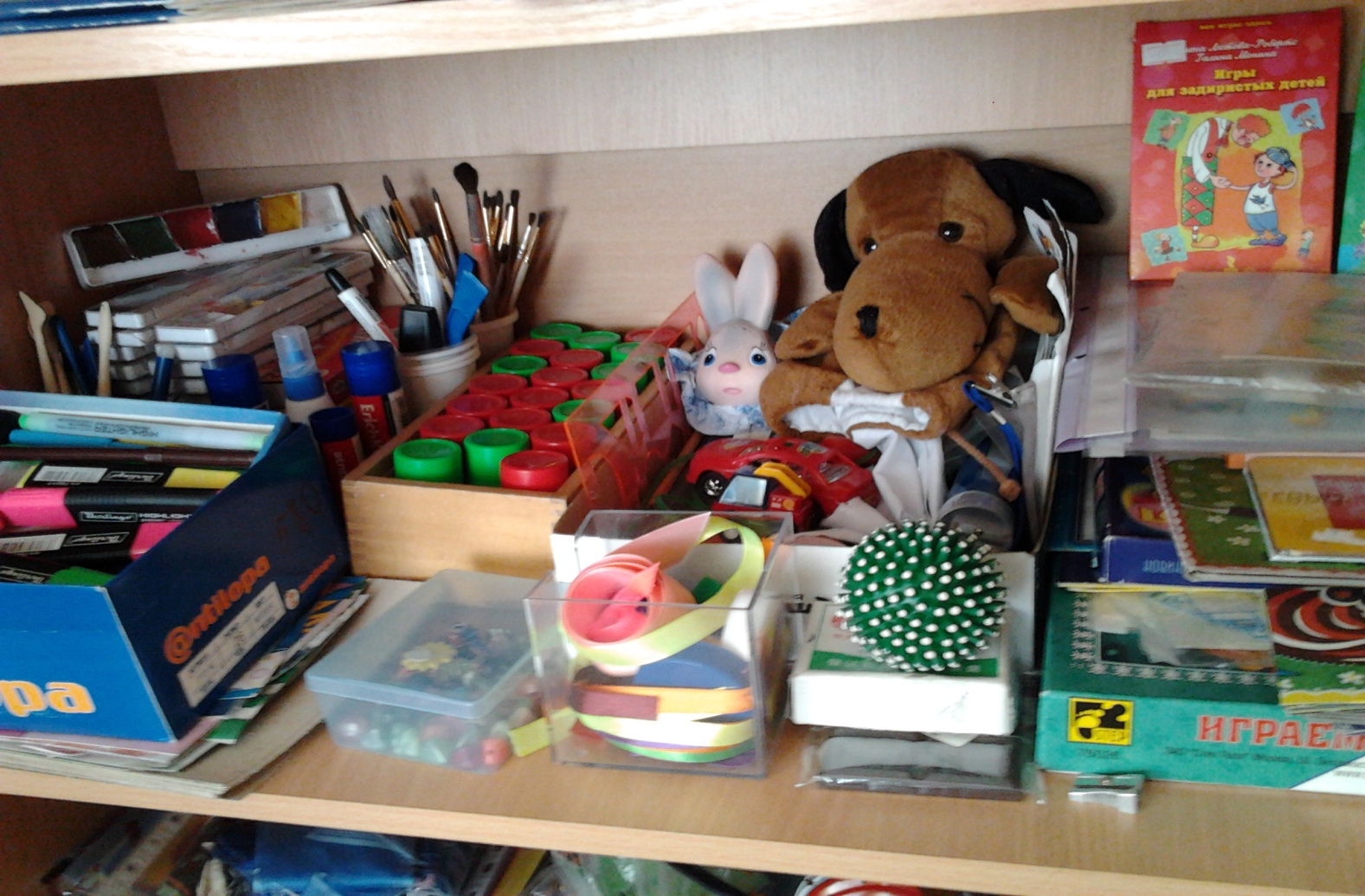 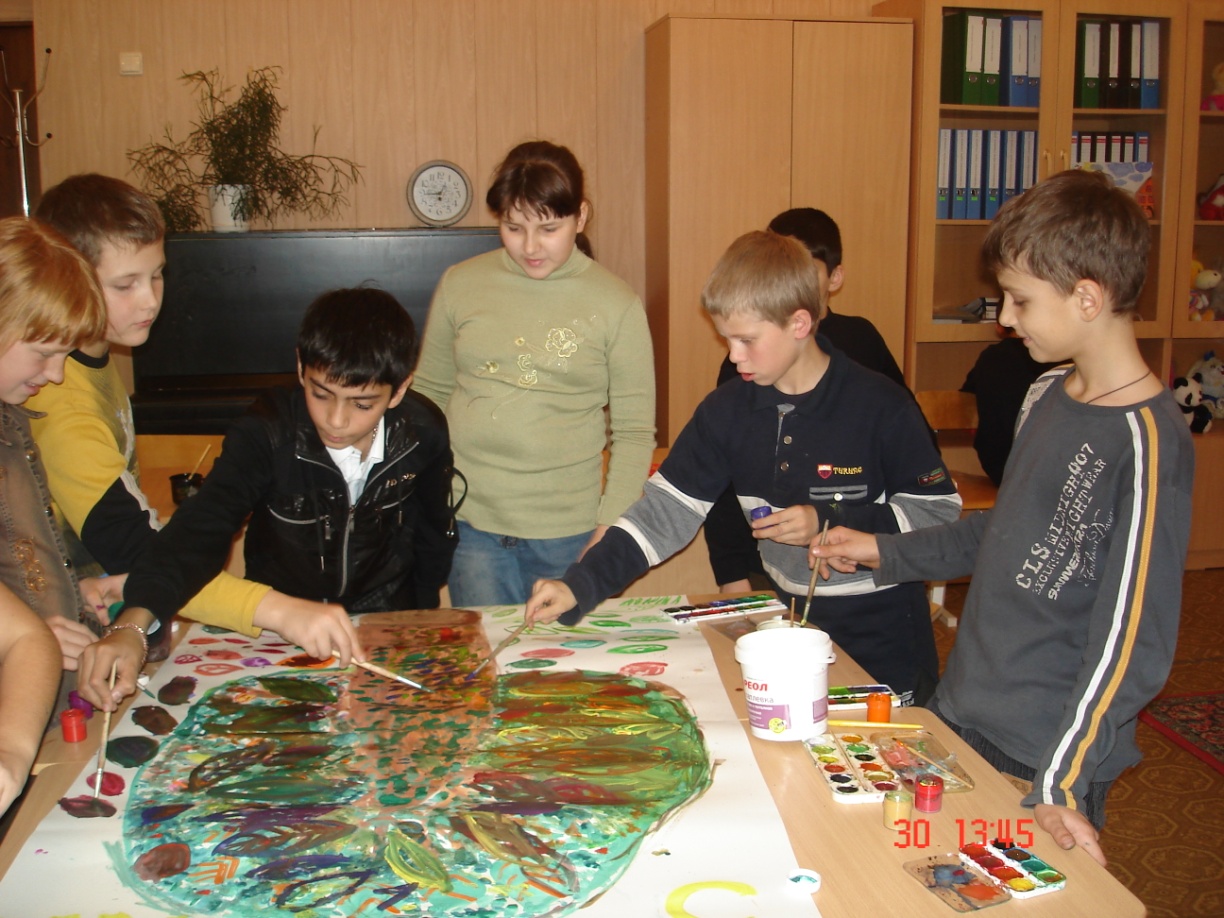 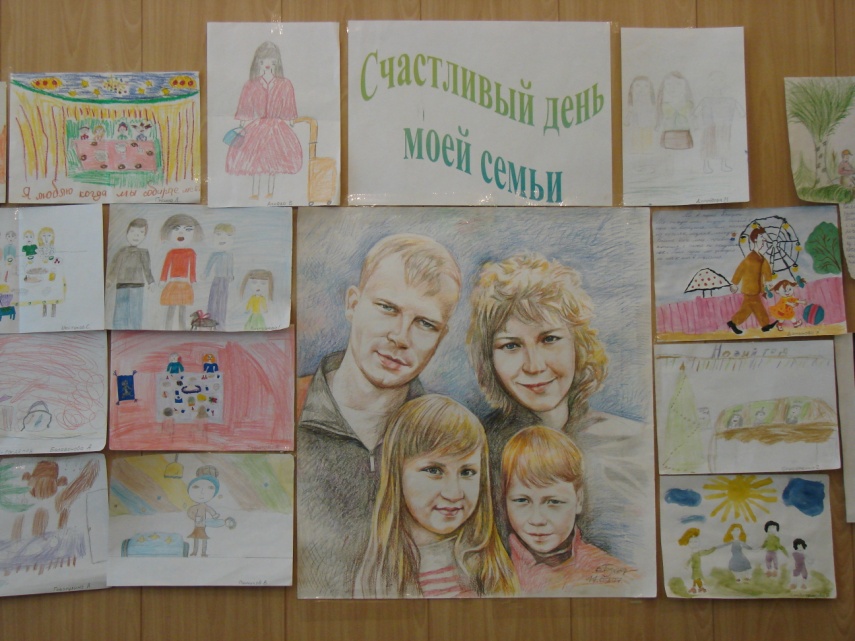 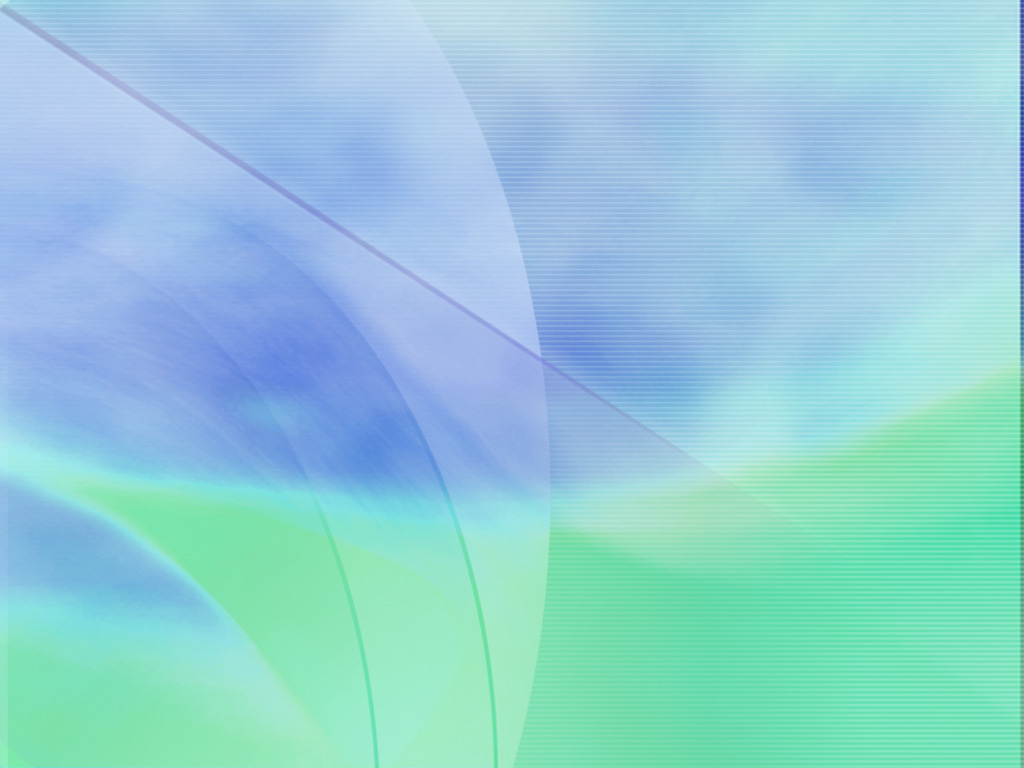 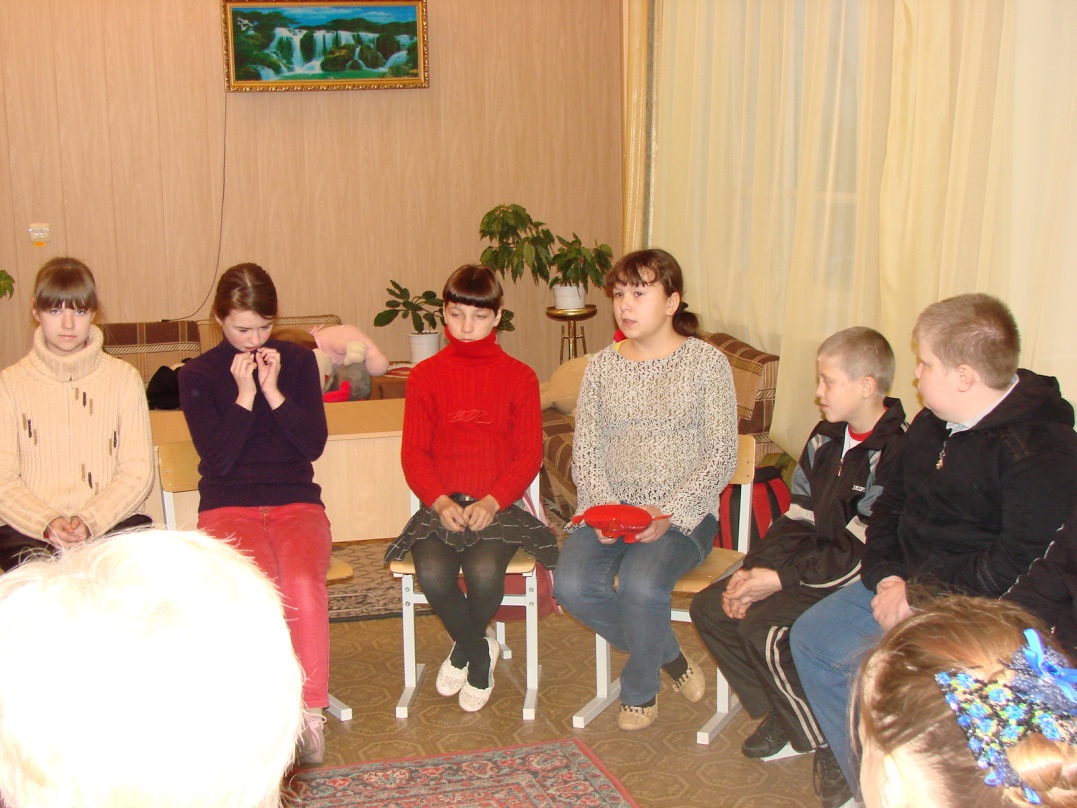 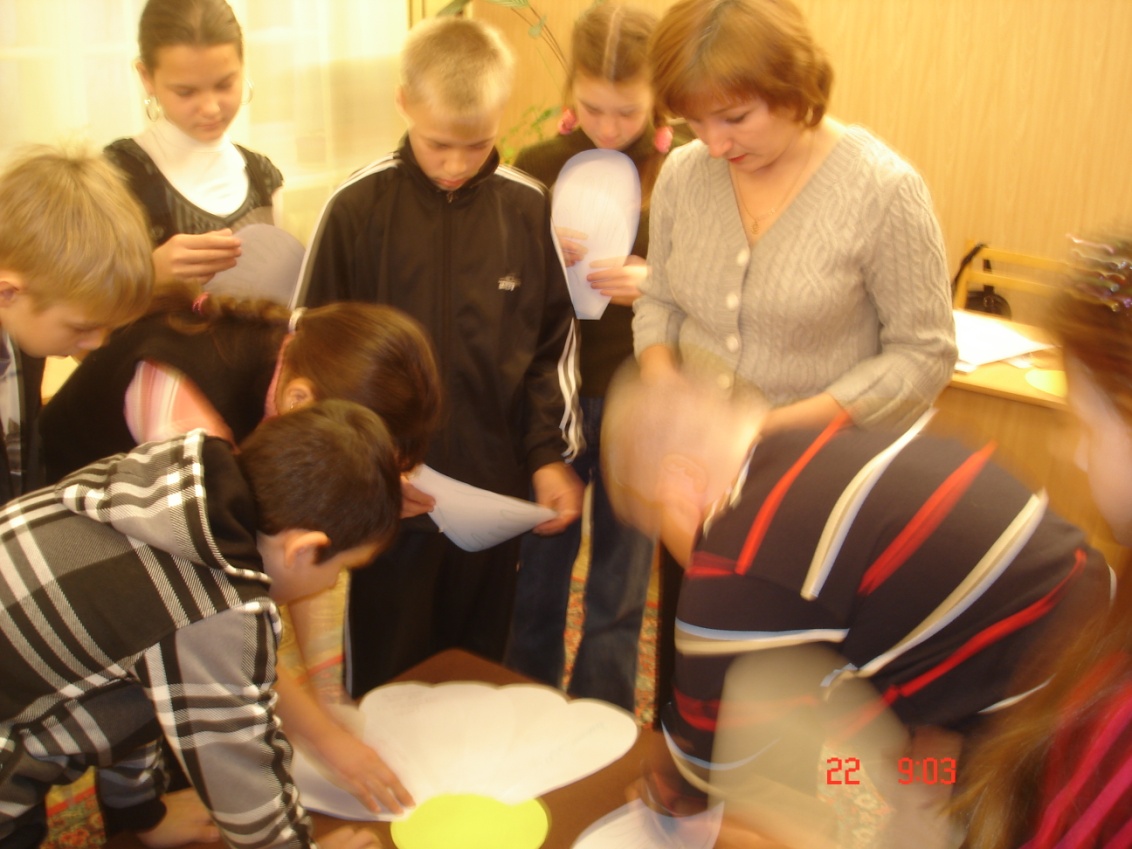 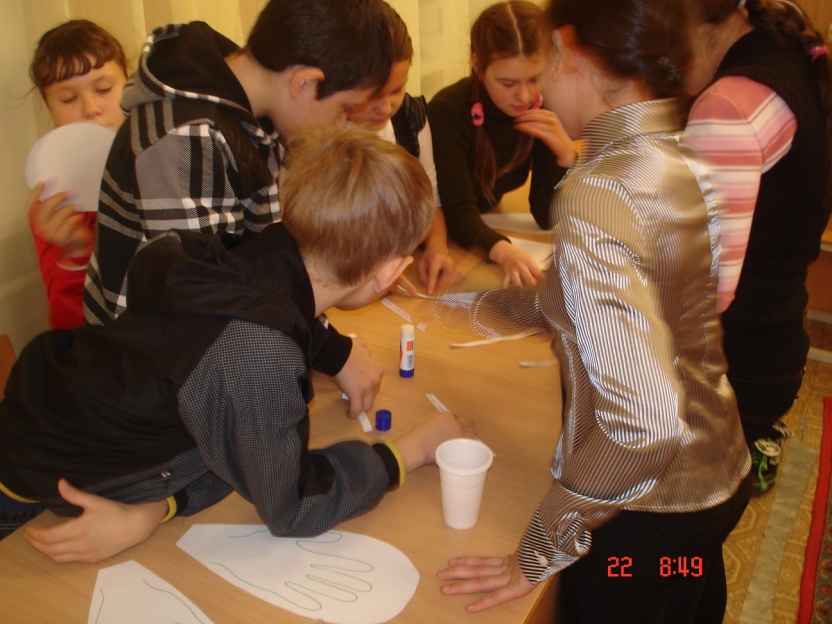 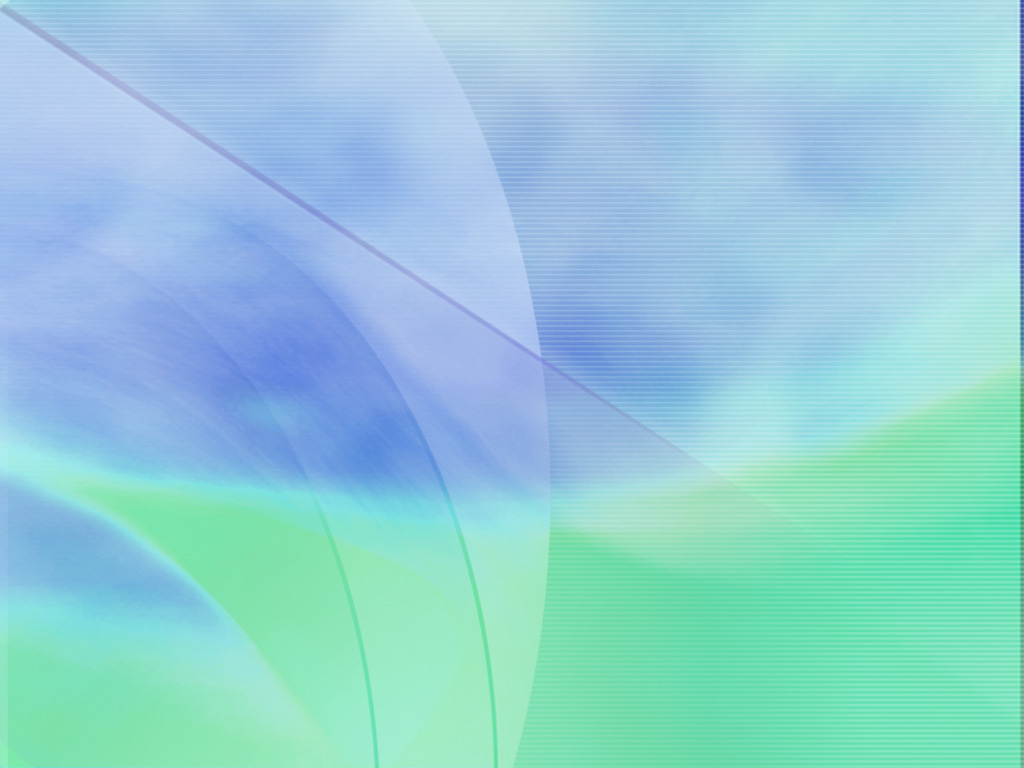 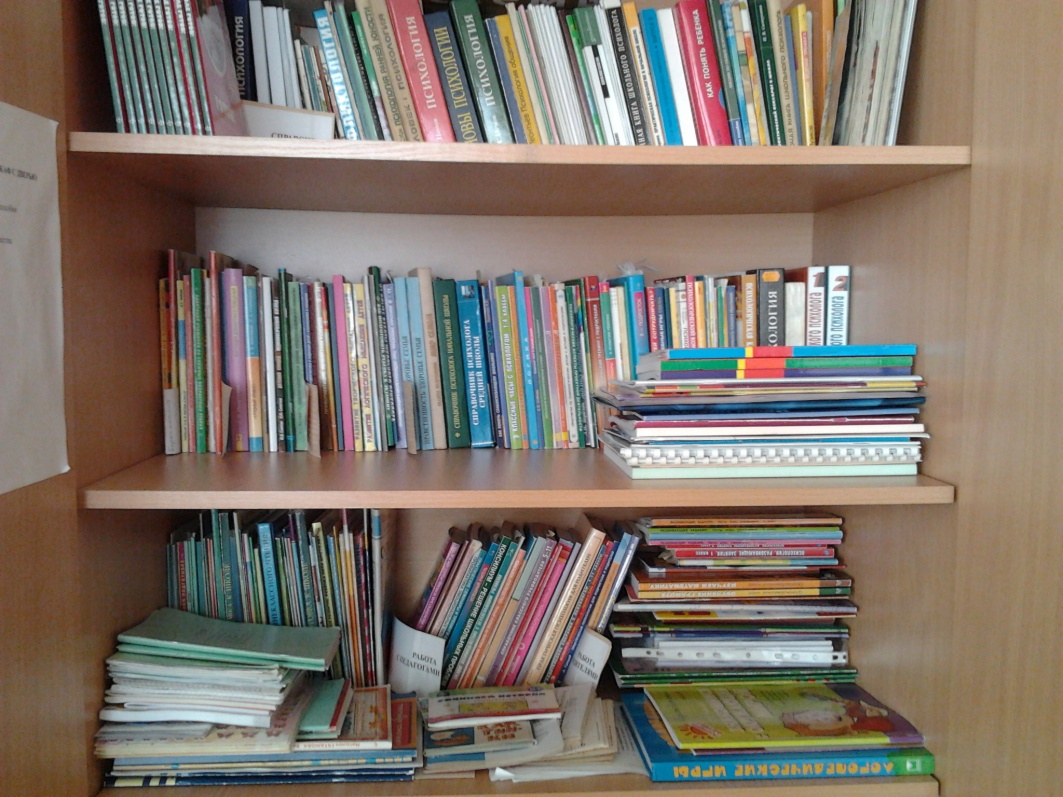 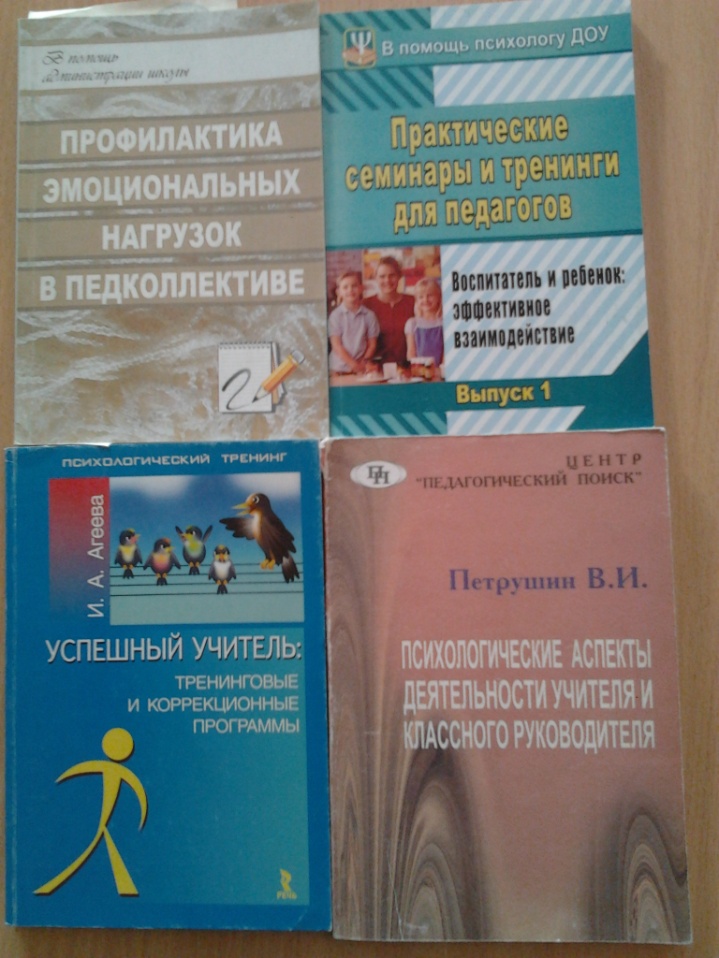 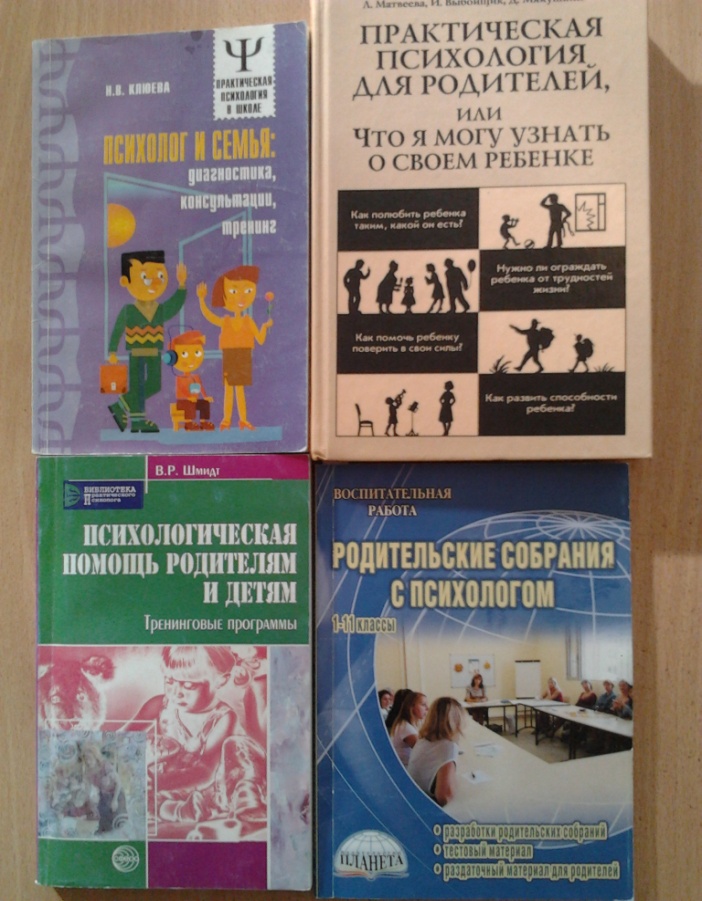 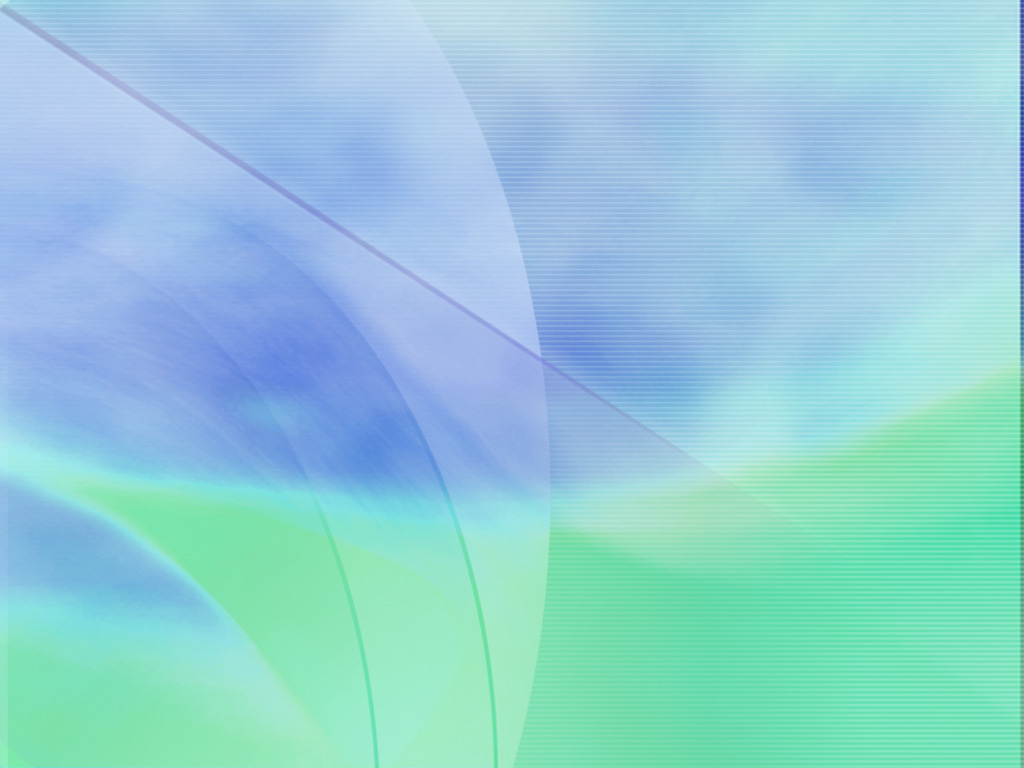 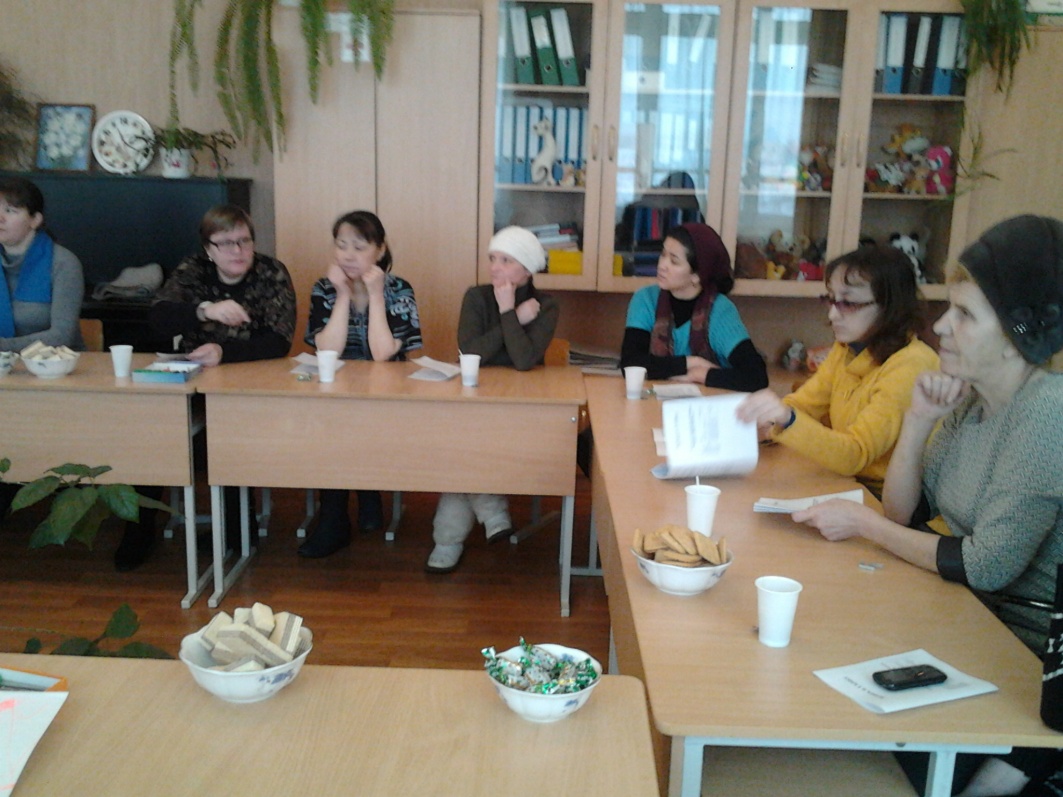 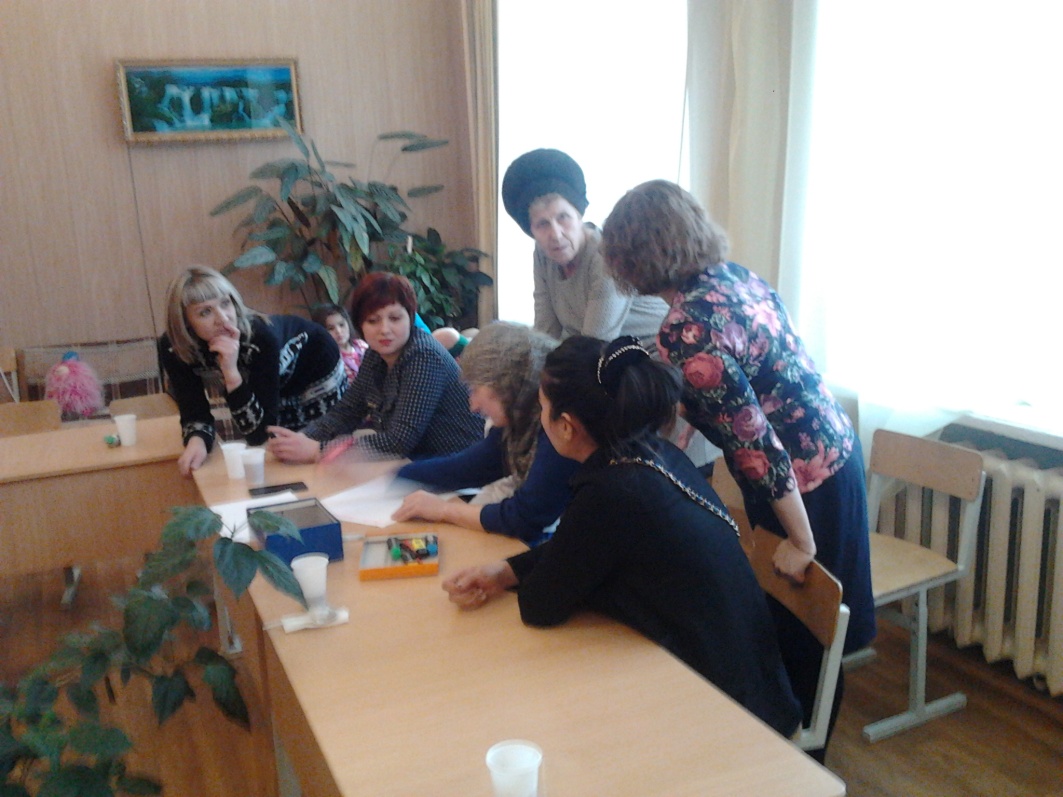 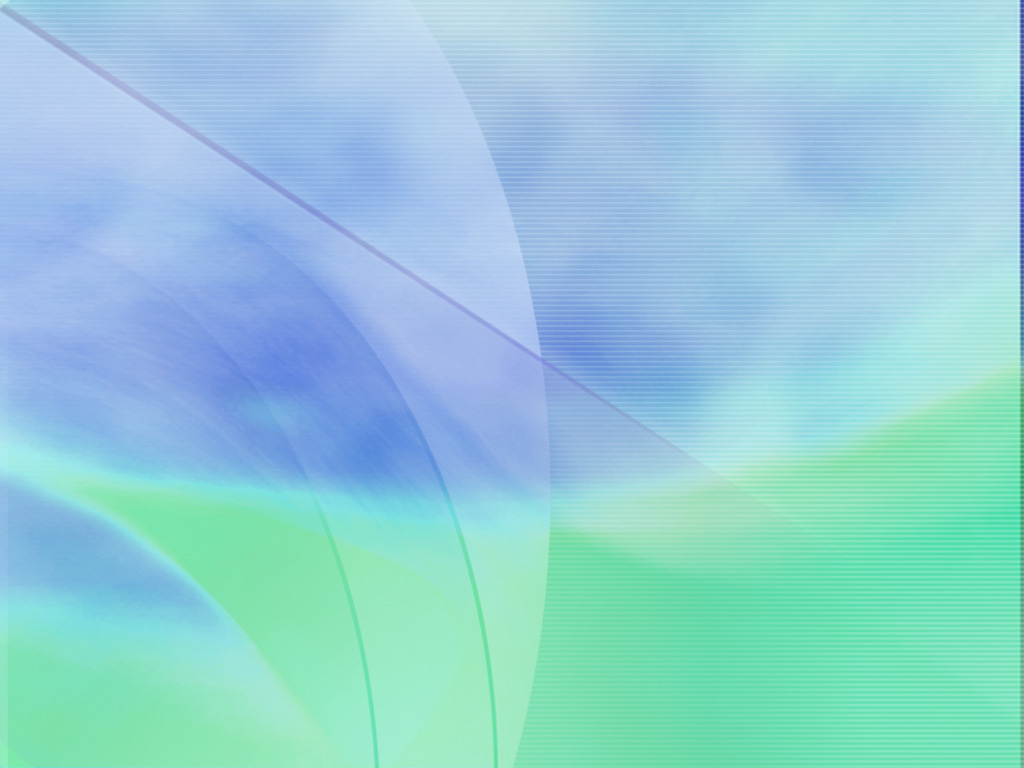 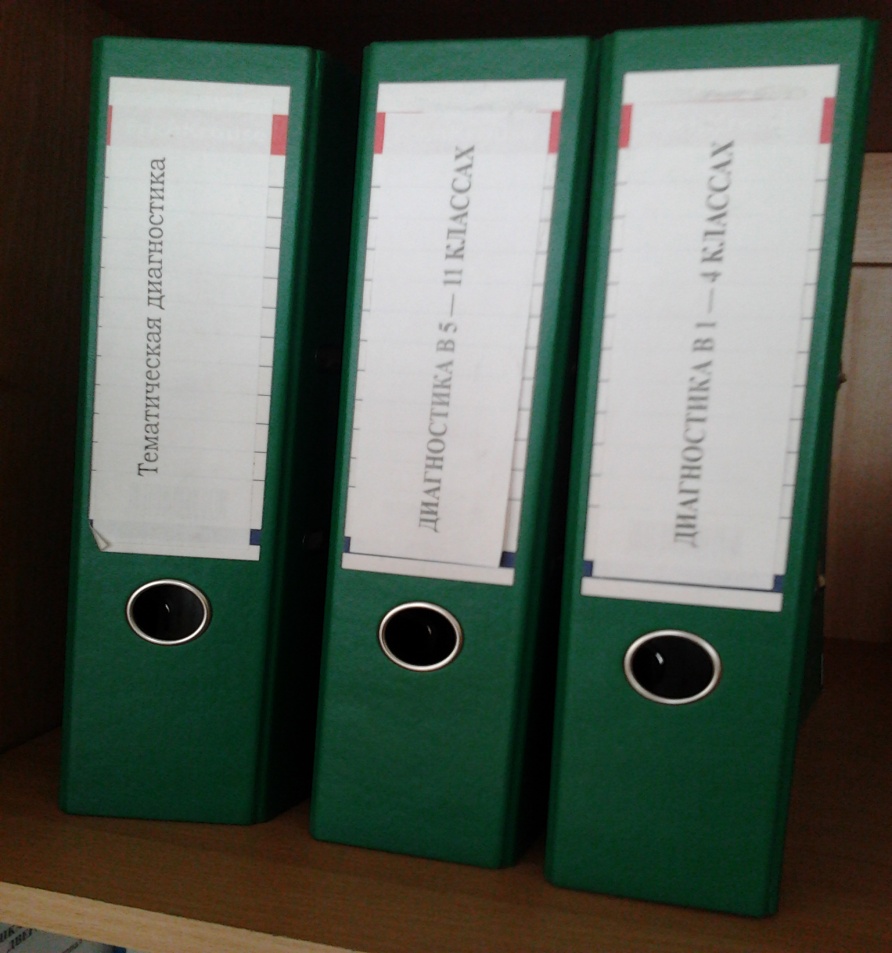 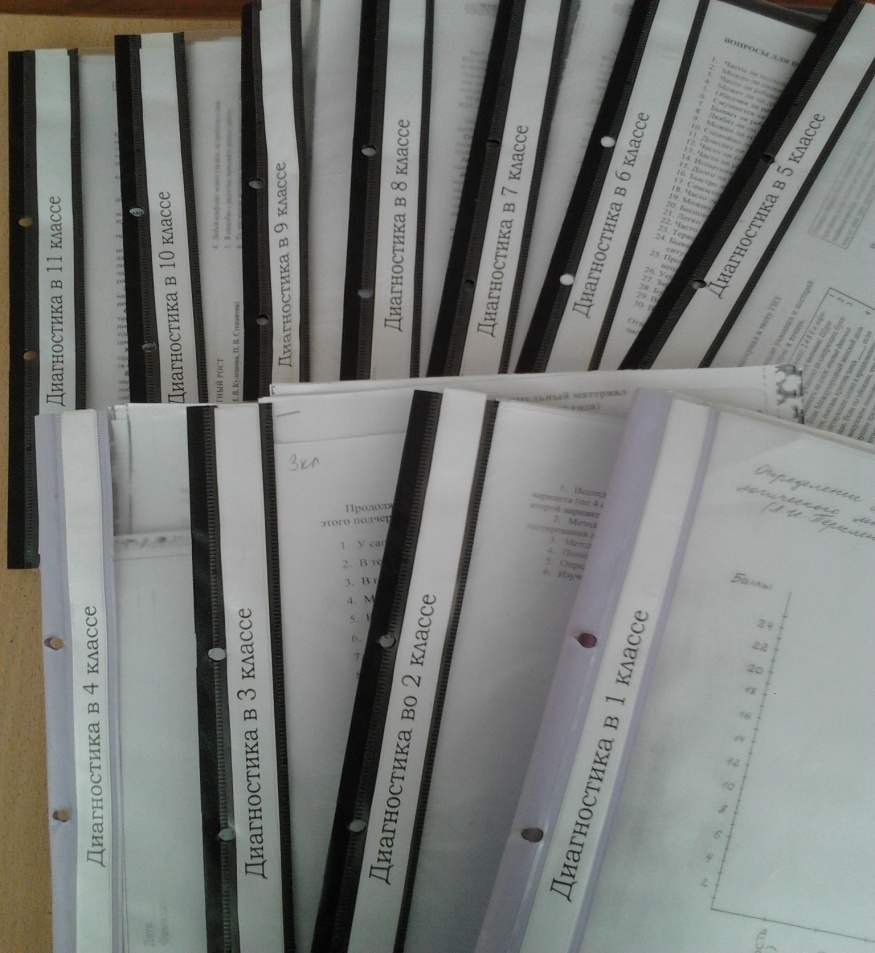 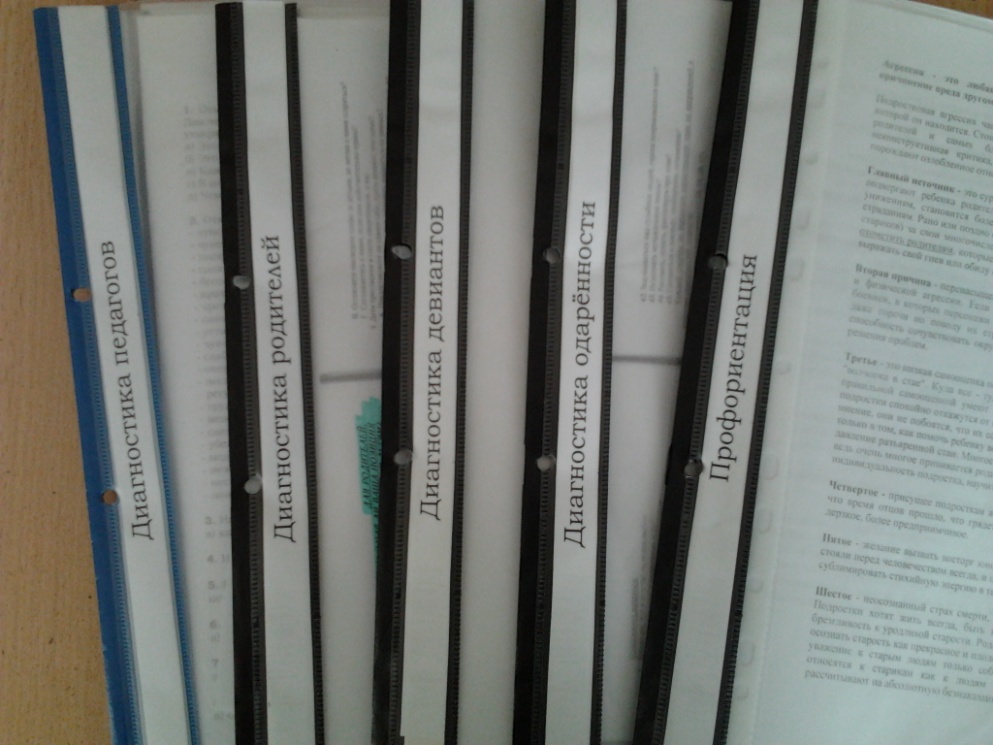 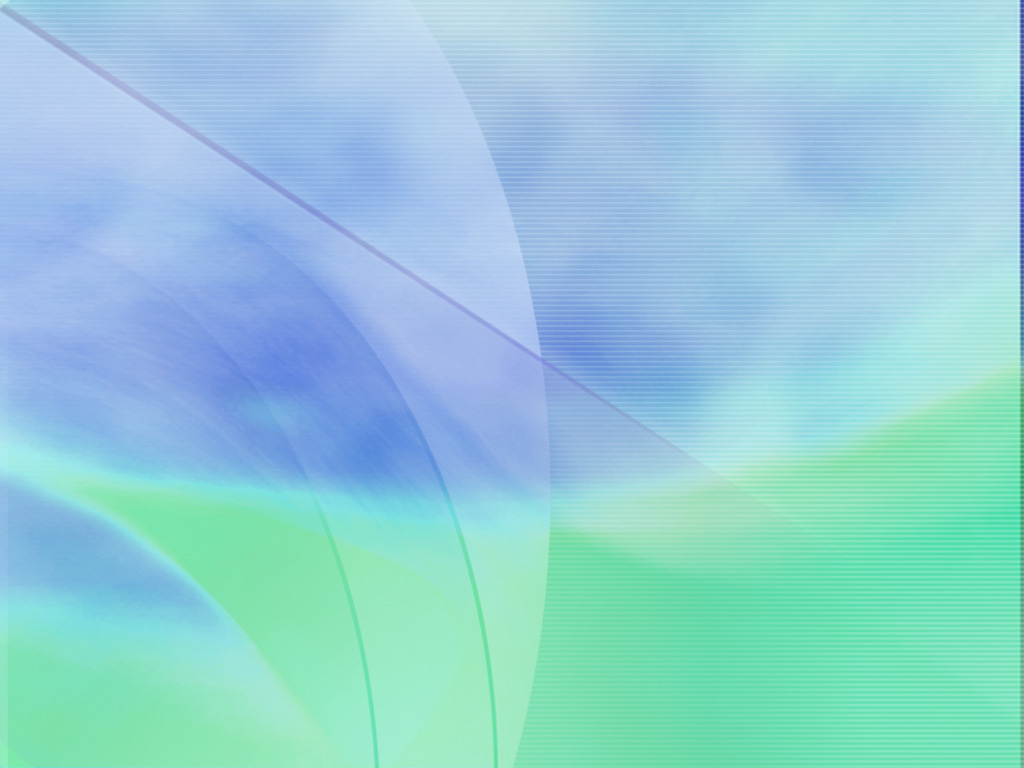 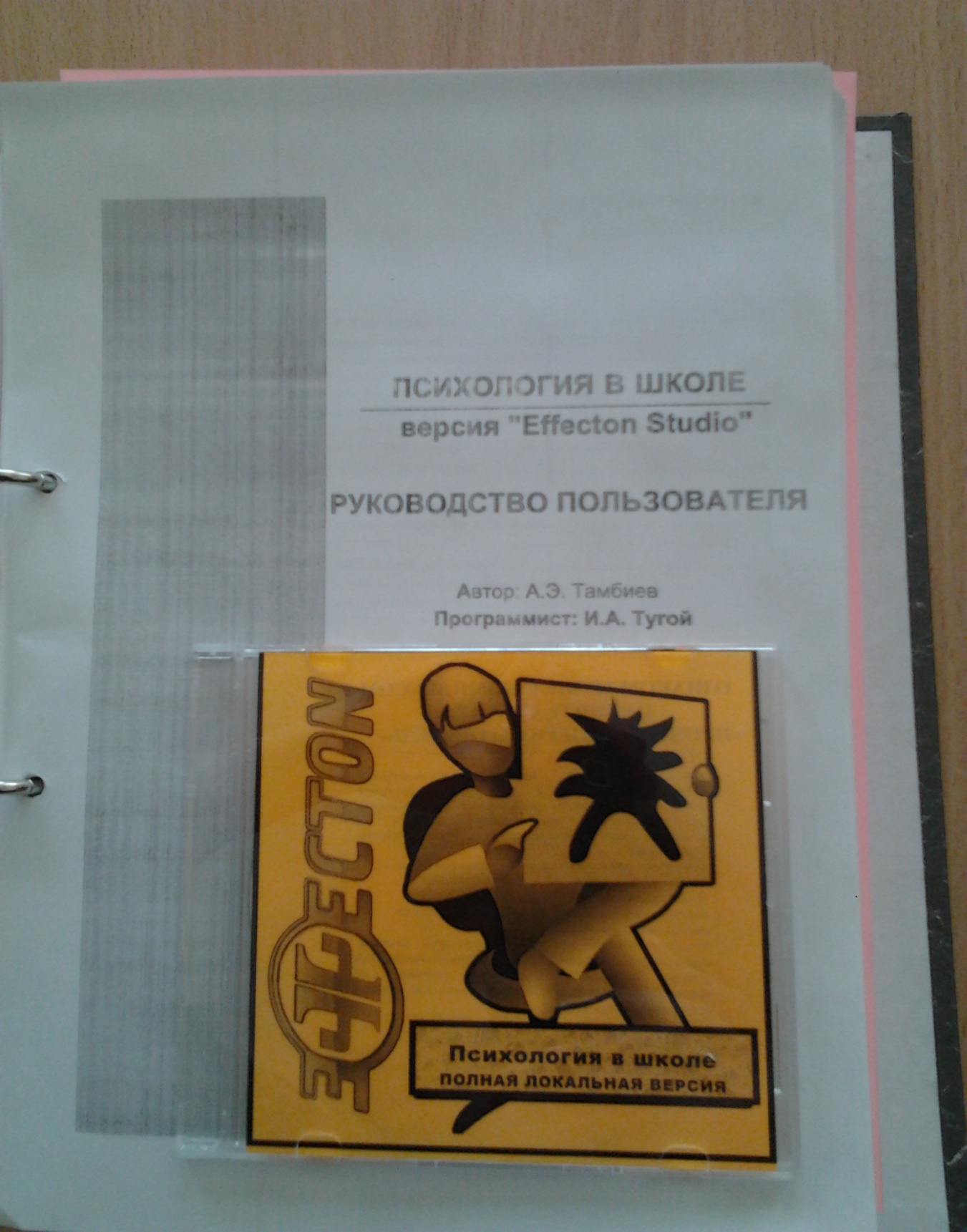 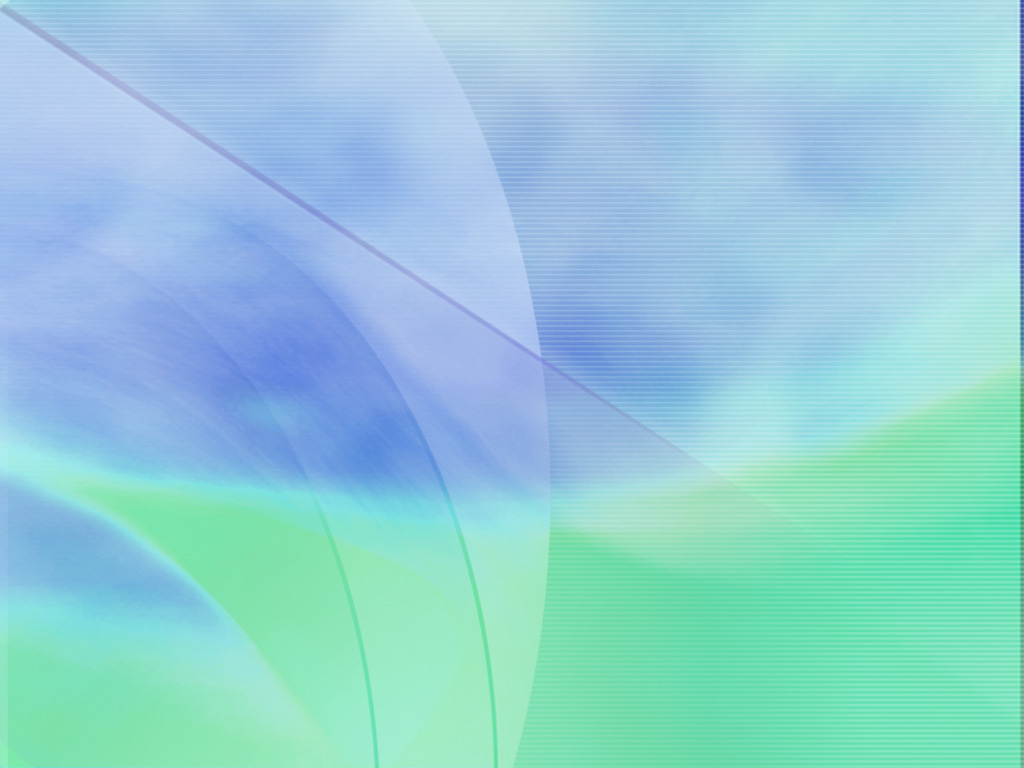 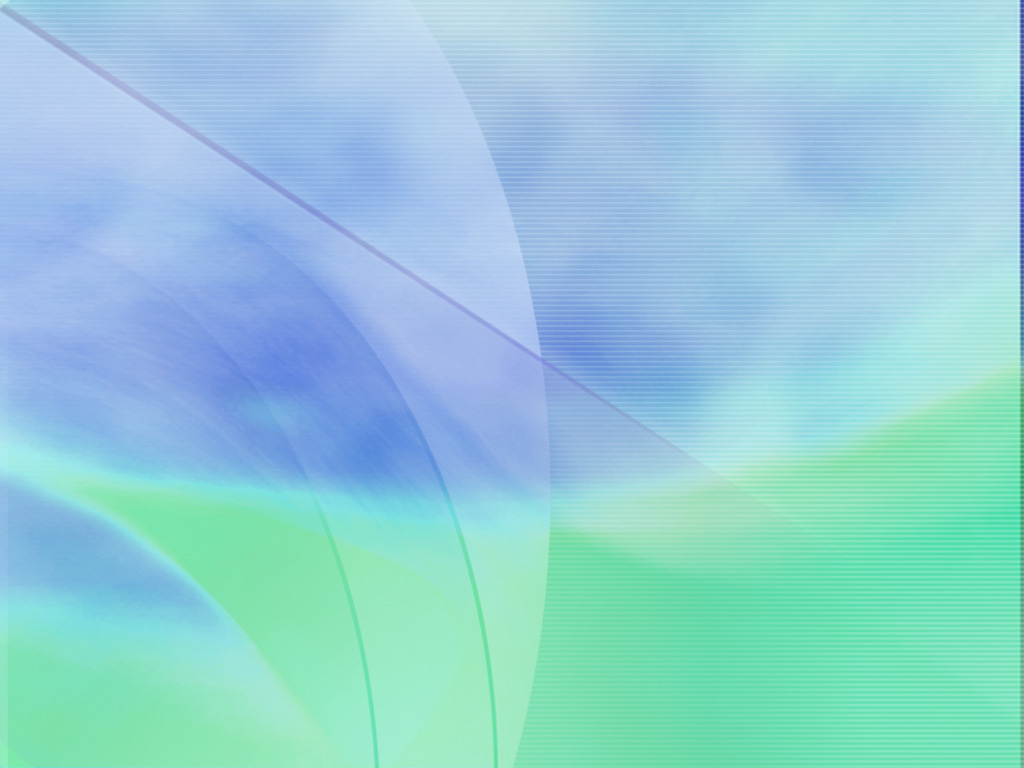 Спасибо за внимание!
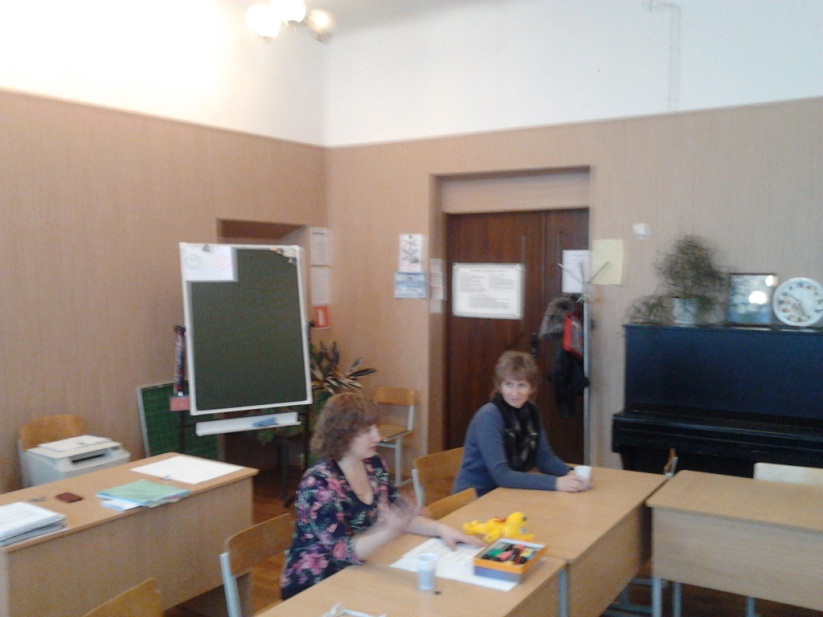 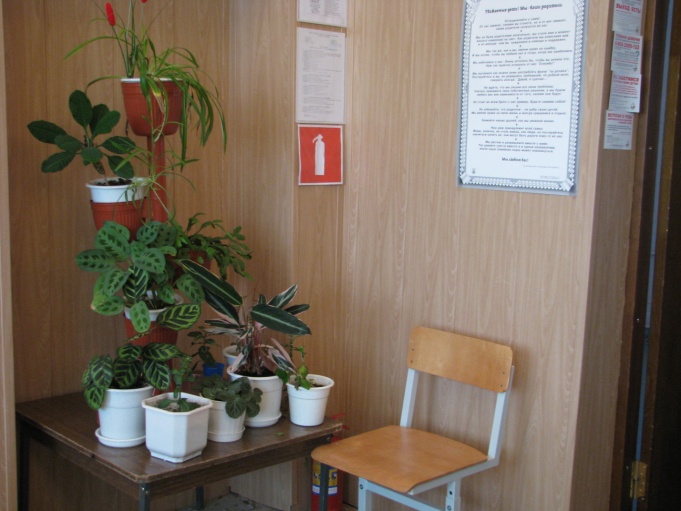